Top 10 Reasons
Why SMBs Choose Office 365 over Google Apps for Work
1
Privacy
Keep your private business information private with:
Enterprise-grade security
Encrypted anywhere access
No data mining to serve you ads
2
Anytime access
Stay productive across any platform, any time
Same experience on all devices
Work online or offline
Easy document sharing and editing
3
Boosted productivity
Combine tried-and-true ways to create, collaborate, and communicate, including:
Office tools in the cloud
Instant messaging
Yammer Enterprise
Video conferencing
Real-time presence
4
Time
Enjoy a consistent yet tailored experience quickly
Minimal ramp-up time
Familiarinterface
No retraining necessary
5
Precision
Create rich documents that look the same after inputs from one person to the next
Document integrity across platforms
No formatting issues
No compatibility issues
6
Reduced complexity
Spend less time troubleshooting and more time on core operations
Easy implementation
Easy management
Flexible to grow with your business
7
Choice
Develop a plan that meets your unique needs
Move to the cloud at your own pace
Mix and match plans
Try new plans with a monthly subscription
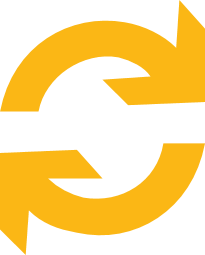 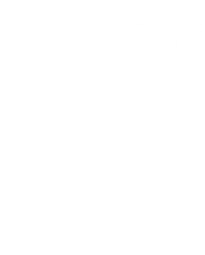 8
Peace of mind
Guaranteed 99.9% uptime
Financially backed commitment
Covers every user, every component
9
Transparency
No surprises
Clear pricing plans
Advance update notices
$ $ $
No hidden costs
10
Support
Resolve issues and get back to business with:
24/7 phone support
Moderated community forums
Get more.
Go Microsoft.
Learn more about Office 365
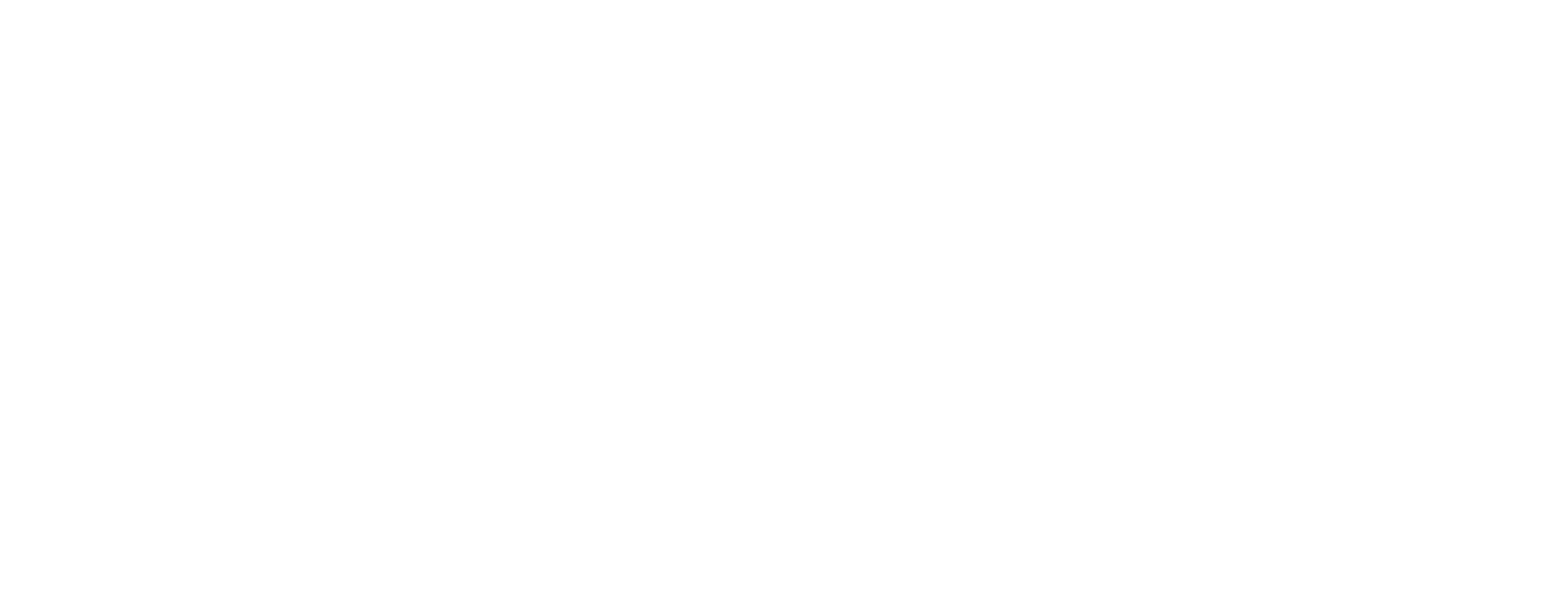 © 2014 Microsoft Corporation. All rights reserved. Microsoft, Windows, and other product names are or may be registered trademarks and/or trademarks in the U.S. and/or other countries.
The information herein is for informational purposes only and represents the current view of Microsoft Corporation as of the date of this presentation.  Because Microsoft must respond to changing market conditions, it should not be interpreted to be a commitment on the part of Microsoft, and Microsoft cannot guarantee the accuracy of any information provided after the date of this presentation.  MICROSOFT MAKES NO WARRANTIES, EXPRESS, IMPLIED OR STATUTORY, AS TO THE INFORMATION IN THIS PRESENTATION.